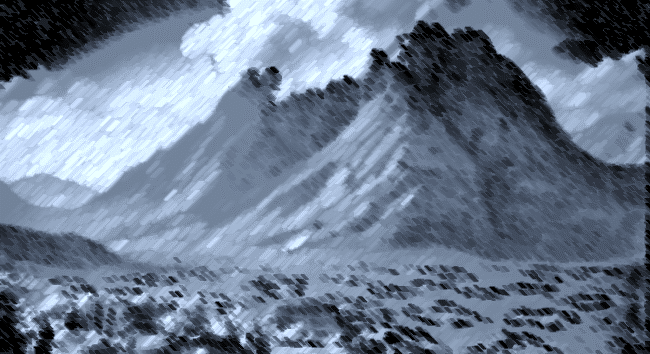 A Survey of
Exodus and Leviticus
Exodus details the birth of a nation, of Abraham’s family, and the promise of a great nation fulfilled. Leviticus teaches Israel how to be a Holy Nation, set apart by God. Two books, one great story, that speaks to the Christian’s responsibility to be a holy people through the blood of Jesus Christ.
22/1
[Speaker Notes: Does anyone remember what we studied – BTW, and this is free, Since we last met the world’s population has increased by 10,535,000 souls, assuming the information that I gathered from Al Gore’s invention is accurate



Exodus details the birth of a nation, of Abraham’s family, and the promise of a great nation fulfilled. Leviticus teaches Israel how to be a Holy Nation, set apart by God. Two books, one great story, that speaks to the Christian’s responsibility to be a holy people through the blood of Jesus Christ.]
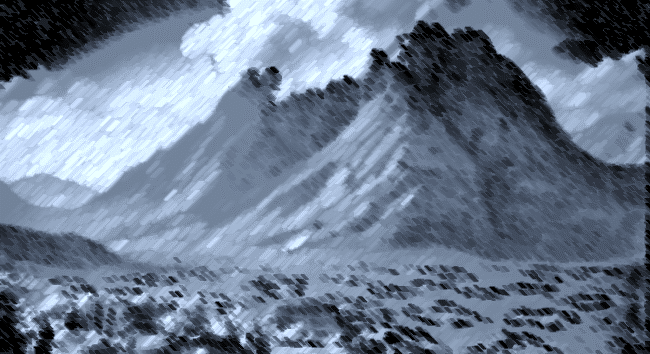 Numbers 12:3 – Now the man Moses was very humble, more than all the men who were on the face of the earth.

Exodus 33:11 – So the Lord spoke to Moses face to face, as a man speaks to his friend.
Moses: God’s Friend
[Speaker Notes: 2 key descriptors of Moses that I want us to remember throughout the story

	Humility

	Friend of God


	Numbers 12:3 – Now the man Moses was very humble, more than all the men who were on the face of 	the earth. 

This description of Moses is necessary for context.  Moses, Aaron and Miriam are apparently together, and Miriam and Aaron are ganging up on Moses, there is a cover story but the issue seems to be Miriam and Aaron’s frustration with Moses’ leadership.  I referred to this the first time through as an attempted coup.  In Numbers 12:2, they said has not God spoken through us (Miriam and Aaron) also?   Moses was not standing up for himself and God called all three out – if you can imagine being called out by God like this.  This is way worse than the principal’s office.– Miriam ... Aaron ... Step forward.

Let me ask you a Question

I – God – speak to Moses, FACE to FACE – do I speak to you face to face?

Do I speak to 	ANYONE else face to face – I think not!  

Rather job like questions, wouldn’t you say

In Exodus 33, Moses is described as a friend of God!  The LORD spoke to him, face to face, as a man speaks to a friend

Did Moses have reason to be filled with pride?  Yes!  But was he?  NO

When we first see Moses in Exodus would you have considered him to be a humble man?  What had he done when we first meet him as an adult?  Killed an Egyptian!  And hid the body.  Moses at this stage of his life was 40 years old and although he thought he was stepping into a leadership role when he protected his countryman, he was not ready.  God took him into the wilderness for another 40 years and taught him leadership through servanthood.  He taught him shepherding.  

Who else do we know that came to serve not to be served?

If we are attempting to lead, what must we first do – submit to God

We will look at the story of the Israelites being led out of Egypt and draw NT parallels but with a focus on this Faith Hall of Famer Moses.  We need to recognize how many of the faith hall of famers in Hebrews have serious transgressions that they have put behind them.  Killing another individual is a BIG deal, even if Moses thought he had justification, it is still a BIG DEAL.   Moses overcame this and served God with distinction.]
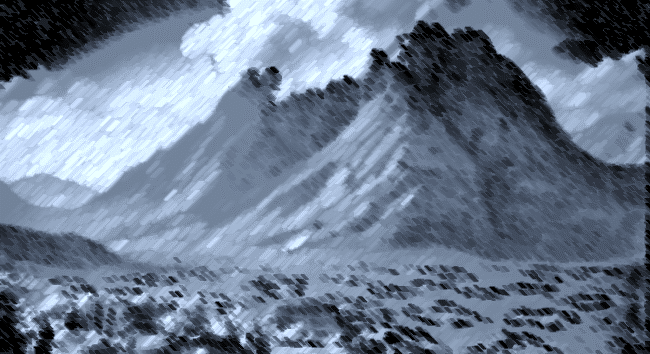 Chapter 1 There arose a Pharoah who knew not Joseph
Chapter 2  Moses wasn’t ready to lead at age 40 but thought he was
Chapter 3  Moses was ready to lead at age 80 but thought he wasn’t
What is the biblical example of leadership?  

Moses learned it as a shepherd

Jesus is the Good Shepherd (John 10:11)

Jesus displayed the characteristics of a true shepherd  (John 13)
[Speaker Notes: Chapter 1:8 Now there arose a new king over Egypt, who did not know Joseph. 

We forget in a heartbeat don’t we.  Apostasy happens fast.  We see that throughout the book of Exodus but is not just specific to that.

It was during the Southern Kingdom reign of King Josiah who restored Godly worship, after being informed that Hilkiah the high priest had found the book of the law in the temple.  Josiah was Hezekiah’s great grandson and the time frame between his reign and the end of Hezekiah’s reign was only a few decades and it was filled with 2 evil kings, Hezekiah’s son Manasseh and grandson Amon.

In 2 kings 21, it is said of Manasseh that he did more evil than all the nations that God had destroyed.  In verse 12 God says that He will bring such calamity over Jerusalem and Judah that whoever hears of it, both of their ears will tingle. And he makes it clear that this will happen because they have done EVIL in HIS sight.

The same thing can happen in the Lord’s church as we see.  There was a time, in my lifetime, that when I traveled and I saw the name church of Christ on the building, I knew what I would find inside, a group of Christians who looked to one source and once source only for how to worship and serve God.  When I saw that name, I knew who that church belonged to – sadly, not so today

2Ki 21:10  And the LORD spoke by His servants the prophets, saying, 
2Ki 21:11  "Because Manasseh king of Judah has done these abominations (he has acted more wickedly than all the Amorites who were before him, and has also made Judah sin with his idols), 
2Ki 21:12  therefore thus says the LORD God of Israel: 'Behold, I am bringing such calamity upon Jerusalem and Judah, that whoever hears of it, both his ears will tingle. 
2Ki 21:13  And I will stretch over Jerusalem the measuring line of Samaria and the plummet of the house of Ahab; I will wipe Jerusalem as one wipes a dish, wiping it and turning it upside down. 
2Ki 21:14  So I will forsake the remnant of My inheritance and deliver them into the hand of their enemies; and they shall become victims of plunder to all their enemies, 
2Ki 21:15  because they have done evil in My sight, and have provoked Me to anger since the day their fathers came out of Egypt, even to this day.' " 
2Ki 21:16  Moreover Manasseh shed very much innocent blood, till he had filled Jerusalem from one end to another, besides his sin by which he made Judah sin, in doing evil in the sight of the LORD. 

In chapter 2, we see a Moses who wasn’t ready to lead but thought he was. In Acts chapter 7 Luke describes Moses as supposing that his brethren would understand that God would deliver Israel by his hand, but they did not.  

Act 7:25  For he supposed that his brethren would have understood that God would deliver them by his hand, but they did not understand. 

Moses thought it was his time and his place.  Part of Moses’ training would have been almost surely military training.  Moses saw an injustice and he took action – his training would have dictated such..  Moses made a choice, Hebrews 11 explains that choice and that the thought process that he went through – a conscious decision to follow God and turn his back on material things and power so that he could follow God.  But it wasn’t his time – not yet anyways.

Heb 11:24  By faith Moses, when he became of age, refused to be called the son of Pharaoh's daughter, 
Heb 11:25  choosing rather to suffer affliction with the people of God than to enjoy the passing pleasures of sin, 
Heb 11:26  esteeming the reproach of Christ greater riches than the treasures in Egypt; for he looked to the reward. 
Heb 11:27  By faith he forsook Egypt, not fearing the wrath of the king; for he endured as seeing Him who is invisible.

And so he went into self imposed exile to let things cool off in Egypt.  He may have thought he was running away to save his life.  He probably thought that his attempt to save his people had backfired.  In reality he was going to finish his training on how to lead his people out of Egypt.  He was lacking the training of a shepherd.

Do you remember what Joseph told his brothers when they came to Egypt regarding their occupation.

Joseph told them not to tell Pharoah that they were shepherds because such a thing was an abomination to the Egyptians.  Perhaps Moses had been indoctrinated with that same attitude during the first 40 years of his life.  And if he was, how repulsive might it have been to now find himself employed as a shepherd. (Genesis 46:34)

Moses who surely thought at age 40 that we was destined to be the leader of his people had to swallow some pride.   What had Moses done between age 40 and age 80 to be described as the most humble man on the planet.


Obviously, the big thing is that God is with Moses now.  Moses was trying to do it by himself 40 years prior.





What is the biblical example of leadership?  

Moses learned it as a shepherd

Jesus is the Good Shepherd (John 10:11)

Jesus displayed the characteristics of a true shepherd  (John 13)

Servant Leadership

Discuss as time allows John 13 the foot washing episode

Joh 13:1  Now before the Feast of the Passover, when Jesus knew that his hour had come to depart out of this world to the Father, having loved his own who were in the world, he loved them to the end. 
Joh 13:2  (ESV)(NASB) During supper, when the devil had already put it into the heart of Judas Iscariot, Simon's son, to betray him, 
Joh 13:2 (NKJV) And supper being ended, the devil having already put it into the heart of Judas Iscariot, Simon's son, to betray Him, 

Joh 13:3  Jesus, knowing that the Father had given all things into his hands, and that he had come from God and was going back to God, 
Joh 13:4  rose from supper. He laid aside his outer garments, and taking a towel, tied it around his waist. 
Joh 13:5  Then he poured water into a basin and began to wash the disciples' feet and to wipe them with the towel that was wrapped around him. 
Joh 13:6  He came to Simon Peter, who said to him, “Lord, do you wash my feet?” 


Joh 13:34  A new commandment I give to you, that you love one another: just as I have loved you, you also are to love one another. 
Joh 13:35  By this all people will know that you are my disciples, if you have love for one another.”]
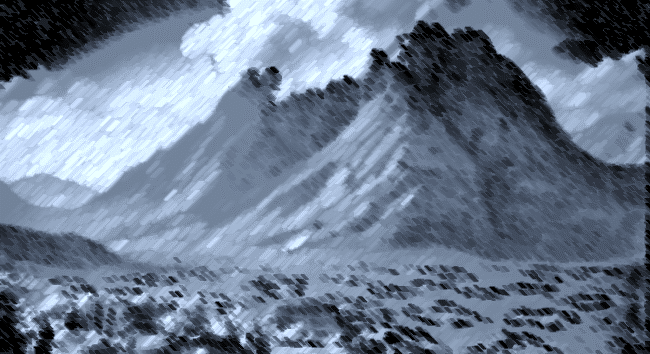 Chapter 4  Be careful when downplaying your abilities to God, the line between humility and blasphemy is a thin one

We probably don’t see within us what God does.  God wants Moses outside of his comfort zone.  When we go there, we will grow.  Use it or lose it, DO NOT BE AFRAID (the 1 talent man, Matthew 25:14-30)
Chapter 5  Self reliance is a tool of Satan to minimize the importance of making God an integral part of our life
Chapter 6 Abraham, Isaac and Jacob knew God, but not like Moses is going to know God
Chapter 7  God’s plan will be carried out, Pharoah will do God’s bidding, God uses an evil man for a divine purpose
[Speaker Notes: In chapter 4 we learn that Moses is afraid of snakes!  

 and we see a Moses who challenges God

Moses is being asked by God to step out on faith, and it starts with a staff that becomes a snake

Then Moses said to the LORD, "O my Lord, I am not eloquent, neither before nor since You have spoken to Your servant; but I am slow of speech and slow of tongue." 

He was trained as a prince – he was very likely trained in public speaking – perhaps 40 years of talking to sheep and he has forgotten how to speak publicly.

God asks Moses some rhetorical questions.  Who made your mouth – Did not I, the LORD?  Sounds like a Job question, doesn’t it?

In verse 13 of chapter 4, Moses goes too far in resisting God and God gets angry.  We need to recognize that when we make excuses not to serve God we are challenging God and telling him that we don’t think his majesty is good enough for us.  That we don’t think our God is bigger than the problem we face.  We need to not be the 1 talent man and bury our abilities and our head in the sand.

4:13
But he said, "O my Lord, please send by the hand of whomever else You may send.“

God gets angry, enough is enough.  Understand what Moses is saying here.

God, haven’t you got anything better?  Careful Moses, you are closing to blasphemy.  Do you have the nerve to say to God, thank you for everything God but even your power is not enough!  God, I appreciate what you are trying to do do here, but even your help is not enough to get through this problem!  O ye of little faith – God could say!  SO God  says “ENOUGH” – I will get Aaron to speak for you and you WILL DO WHAT I ask you to do.

Pharoah’s response is very similar to the world’s response to God today.  When we are disobedient, we are saying exactly what Pharoah was saying – who is God, I don’t know God.  What do we do that?

What did Pharoah have?
A comfortable life.
Wealth
Power
Slaves

Life was good for Pharoah, isn’t the same true today for many who put God away in a box somewhere because they depend on themselves and don’t think they need any help?  What is Pharoah about to learn?  Life is full of examples of people who if they had just paid attention to the events in front of their very eyes – if they had just turned left instead of right – would have avoided tragedy and heartache.



QUESTION – IMPORTANT QUESTION - who needs the lessons to be learned from the plagues?  Everyone?  ISRAELITE AND EGYPTIAN

The plagues had very distinct and personal impacts on the Egyptians and they were obviously directed to them but Israel needed to see the results for their own faith as much as Egypt needed to understand that God was all powerful and when he said Let My people go, he meant it.

In chapter 7 consider 
also that God provided the circumstances in which Pharoah’s heart became hardened.  However we look at it, it should not give us pause nor should we consider that God is perpetrating evil.  Pharoah had free will and he exercised it.

God is making it clear to us that HE – GOD – is leading his children out of bondage and HIS plan for our salvation is full speed ahead!]
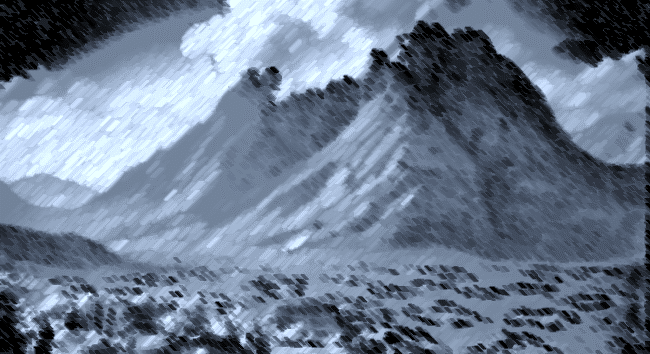 P1  Water to Blood  (7:17)

P2  Frogs  (8:3,8)

P3  Lice  (8:16, 18-19)

P4  Flies  (8:22-26)

P5  Death of Livestock  (9:2,7)

P6  Boils  (9:8,11)

P7  Hail & Fire  (9:16,23,31)

P8  Locusts  (10:7,10,12,15)

P9  Darkness  (10:21, 23-25)

P10  Death of 1st Born  (12:29,35)
[Speaker Notes: In chapters 7 though 12 we studied the plagues.  We noted several things about each one that we will not revisit tonight but I encourage you between tonight and next week to read these chapters and dwell on them.  Recognize the specificity of the plague and how it affected the Egyptians.  Of how the plagues were copied by the magicians initially, of how the Israelites were spared much of the impact and how everyone in Egypt – except Pharoah – got the message that God was God! Much more than an Egyptian little G god

Pharoah’s magicians could not duplicate the plagues after the first 2.  Pharoah’s magicians knew the truth starting with the 3rd plague, the Lice and from the 4th plague forward we are not told that an attempt was made to duplicate the event as there were with the first 3.

Starting with the 4th plague it is clear that only the Egyptians are being impacted and yet Pharoah remains obstinate.  After plague 7, (Hail and Fire), Pharoah admits that God is all powerful, that all of Egypt had sinned and agrees to let Egypt go, but not really.  It is after this plague, in chapter 10 and with the threat of locusts coming (8th p[lague) that Pharoah’s advisors beg him to let Israel go, they posed the question to Pharoah, rhetorically, 

Do you not know that Egypt is destroyed?

Plagues 5 (Livestock), 7 (Hail & Fire) and 8 (Locusts) have directly destroyed Egypt’s economy and now plague 9 takes aim at there main most God, Ra, the god of the Sun.  Still though, it takes the death of the firstborn to convince Pharoah to let Israel go and even then, he reverses his decision and goes after them. Chapter 12 verse 30 says that Pharoah rose in the night and there was a great cry in Egypt, for the there was not a household in which there was not one dead.]
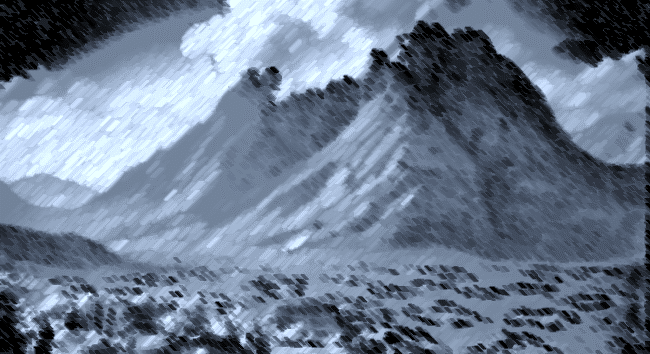 We see the deterioration of Pharoah’s soul.  In responding to God’s plagues, Pharoah bargained, resisted, deceived, appealed and threatened.  This should be a warning to us all that if a sinful heart does not respond by faith to God, it will not be transformed by God’s grace
Jesus Christ – our Passover
The lamb was innocent – so was Jesus
The innocent lamb suffered for the guilty – so did Jesus
The lamb was a male without spot or blemish – so was Jesus
The blood of the lamb saved the Israelites on that night in Egypt – the blood of Jesus saves us
God may lead us by way of detours, dead ends and dry places but HE knows best, HE is faithful, and HE always keeps his promises.  We have no right to question his leadership.
[Speaker Notes: We see the deterioration of Pharoah’s soul.  In responding to God’s plagues, Pharoah bargained, resisted, deceived, appealed and threatened.  This should be a warning to us all that if a sinful heart does not respond by faith to God, it will not be transformed by God’s grace


Jesus Christ – our Passover
The lamb was innocent – so was Jesus
The innocent lamb suffered for the guilty – so did Jesus
The lamb was a male without spot or blemish – so was Jesus
The blood of the lamb saved the Israelites – the blood of Jesus saves us


God may lead us by way of detours, dead ends and dry places but HE knows best, HE is faithful, and HE always keeps his promises.  We have no right to question his leadership.]
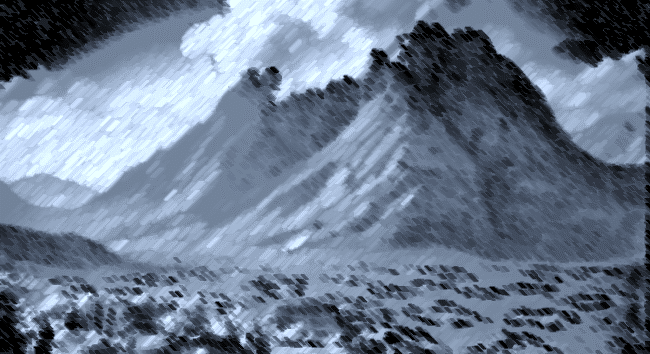 Chapter 15 Praise to God for Who HE is and WHAT HE has done
The Bitter made Sweet
God will sweeten our lives if we let him.  He will either change the circumstances or change our attitudes.
Our Daily Bread
Remember God’s blessing – Complain Less
Trust God’s Provisions – Complain Less
Obey God’s Commands – Complain Less
God gives DAILY bread and tomorrow God will give DAILY bread and the next day ...
Holding up one another’s hands
Behind every great leader is a support team.
Even if we are not a great leader, we can be great at holding up the hands of those that are.  If we do, we will be blessed by God even though we may not be noticed by others.
[Speaker Notes: And so Israel is free.  Chapter 15 is a song that Israel sang which has two parts.  Praise for who God is and praise for what Gid has done.  They believed and they rejoiced.  At least for the moment.  

We read the story and we see the majesty and power of God and we criticize the Israelites for having so little faith and yet we do the same thing

Someone in our family has a serious illness, use cancer as an example and we wear out the knees in every pair of pants that we have praying to God to heal  that cancer.  We talk about how we need that person, we make deals with God, we promise to never take life for granted again and then – wonder of wonders – our loved one recovers ... And then what do we do.

We quit praying as much as we did when the stress was at its peak, we quit opening up the word and letting the Psalms wash over us, we lose some of our fire because we no longer have the singular purpose of begging our God look kindly upon us

And – we fall away...in small increments at first and then before we know it we are blaming God for the bad times and forgetting all the marvelous wonders he has shown us.


If we stop the story here – where is Israel’s faith?  It is on the top of the mountain – at its highest peak

Nothing can stop us

Nothing except a 3-day journey into the wilderness without water, that is. 

Israel begins their trek, first to Sinai and then to the promised land and 2 things are emphasized

1 – Israel complains about everything, and they do it over and over again

2 – God provides for their every need.  He does not punish them for their ingratitude but rather patiently endures their grumbling

Think about the journey so far, the leave the red sea on a spiritual high, they have seen things no one has ever seen.  They have seen plagues and death, they have plundered the Egyptians was prophesied,                  they walked through the Red Sea, on dry land AFTER an east wind had plowed the water leaving a place wide enough for 2 million Jews to cross AFTER WHICH they watched the wheels come off Egypt’s chariots and then watched the water cover them up and then watch their bodies wash up on shore

And after all that, they are going to let a little bit of bitter water ruin their journey.  Based on what they had seen did they really not think that God would sweeten the water to make it drinkable?

God will sweeten our lives if we let him.  He will either change the circumstance or change our attitude



30 more days into the wilderness, we have our 2nd instance of Israelite murmuring and they are not yet to Mt Sinai.

Exo 16:3  The sons of Israel said to them, "Would that we had died by the LORD'S hand in the land of Egypt, when we sat by the pots of meat, when we ate bread to the full; for you have brought us out into this wilderness to kill this whole assembly with hunger." 

Perhaps a little melodramatic but representative of how short out memory can be. But Israel has spent the biggest part of the last 215 years being slaves, but having all their needs supplied to them.  No rights also means no decisions to make, no concerns about working their way out of a jam because there is no incentive to do so.  They may have been slaves but Egypt needed their labor so they were only going to push so hard – at least until Moses showed up.  Israel doesn’t understand the cost of their freedom.

In chapter 16, the wonderful lesson of our daily bread comes to life.  God provides manna and gives them instructions on how to gather it.  Don’t gather too much, only gather enough for today

They were top harvest it early in the morning before it melted
No harvesting on the sabbath

God does that for us as well.  He tells us not to worry, he says that he knows how many hairs are on our hear, he tells us that he takes care of the birds in the air and flowers in the filed and how much more important are we than these.  He begs us to trust him.  He calls us a vapor and then we are gone.  He instructs us to never make long term plans without including HIM and yet we do not understand the concept of our daily bread.  We can not for whatever reason accept the fact that we don’t need to make two loaves of bread when we only need one.  We cannot accept the fact that we are not in control.

BTW, 
In the 16th chapter the word grumbled (NASB), murmured (KJV) or complained (NKJV) is used 8 times (NKJV “Complaint” 7 times not 8


In the 17th chapter, a battle with the Amalekites is fought and Moses has his hands held up by Aaron and Hur

Holding up one another’s hands

Behind every great leader is a support team.
Even if we are not a great leader, we can be great at holding up the hands of those that are.  If we do, we will be blessed by God even though we may not be noticed by others.]
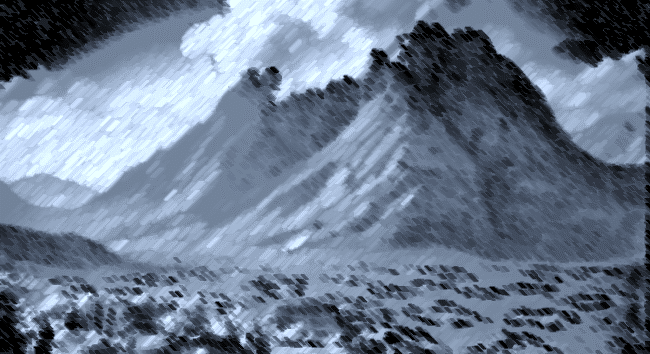 What Israel saw and heard

Thunder and Lightning
A thick cloud upon the mountain
An increasingly loud trumpet sound

A smoking mountain

A fiery mountain

An earthquake

God’s Voice
[Speaker Notes: In chapters 18 and 19, Moses prepares Israel for communing with God at Mt Sinai


Moses made several trips up and down the mountain in preparation to receive the law.  He steadfastly warned the people to draw near but do NOT touch the mountain.  He told them to clean up and put on their best clothes

Israel as a nation saw the things on this list.  They saw God’s power and majesty.  They saw Moses go up to the mountain and commune directly with God.  The heard the thunder, the trumpets and the voice of God.  They forgot the lessons in less than 40 days!

We started today’s lesson with Exodus chapter 1 that there arose a Pharoah who knew not Joseph and we mentioned Hezekiah and Josiah, both good kings of Judah who bookended the reigns of Manasseh and Amon who were evil and took Israel away from God and we say this won’t happen to us.  It will if we don’t keep our guard up.  It will if our Bibles gather dust on our shelves.  It will if we don’t set apart time for prayer on a daily basis or more than once per day.  Satan gives us plenty of opportunities to do things that aren’t bad but that take us away from God.  We say it can’t happen to us but we all know someone who was faithful, perhaps even a pillar in the church who has fallen away.  It happened constantly to Israel, over and over again.  It can happen to us as well

We need to wake up every day and see and hear these 7 things through God’s word

And now, the Israelites and hopefully us too, are ready for the 10 commandments – which we will get to next week!]